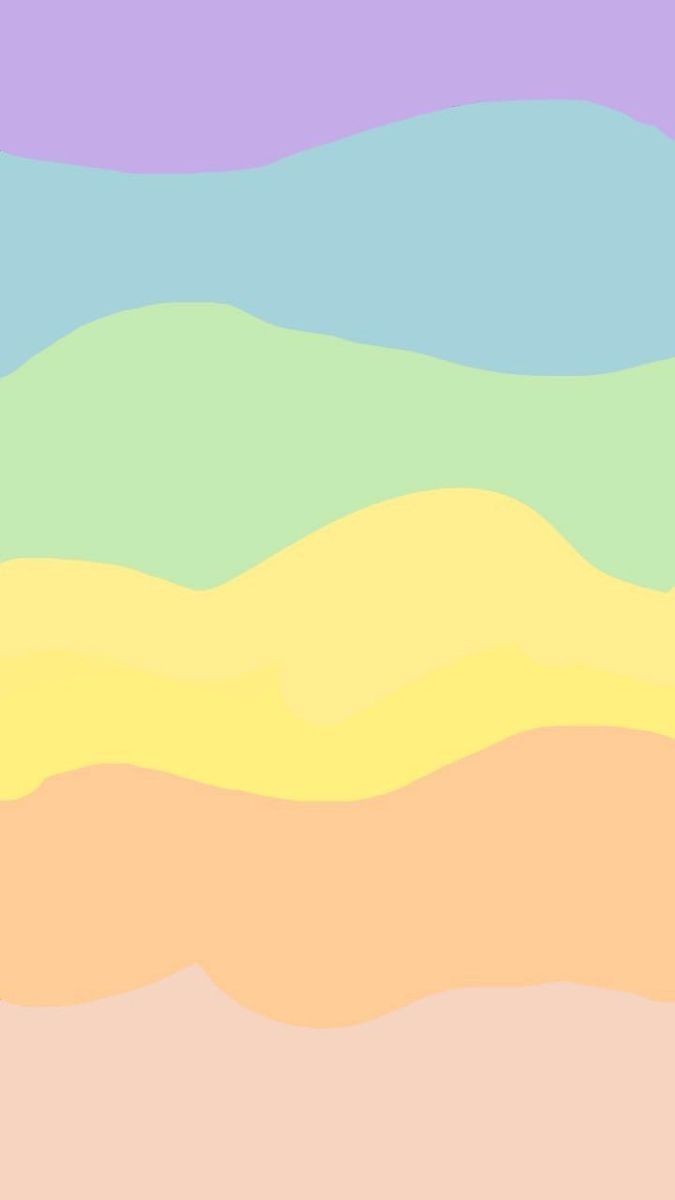 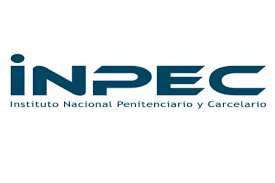 SUBDIRECCIÓN TALENTO HUMANO - GRUPO DE SEGURIDAD Y SALUD EN EL TRABAJO
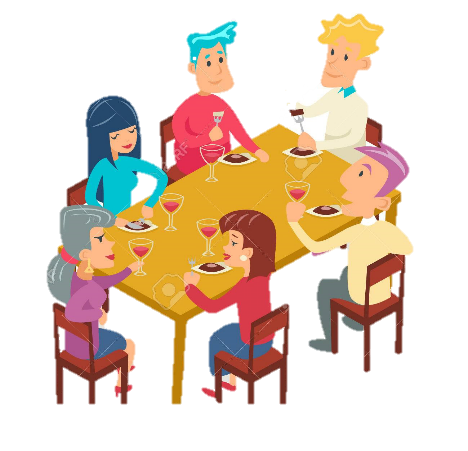 EVOLUCION DEL CORONAVIRUS
Dia 0 una persona se contagio en un almuerzo
Dia 3 empieza a contagiar  a las personas que están a su alrededor
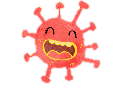 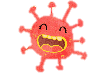 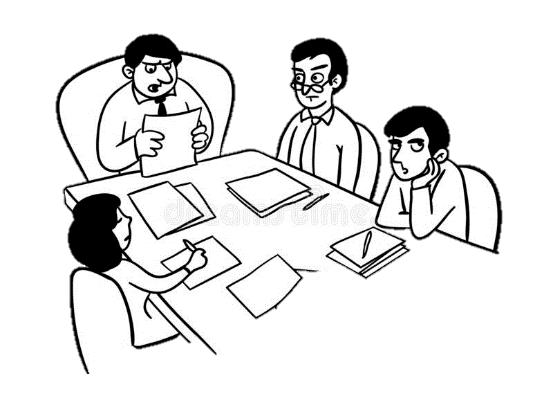 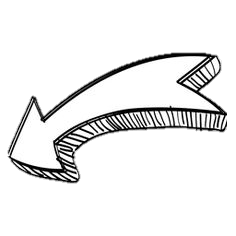 Dia 5 empieza a sentirse mal
Esta contagiando
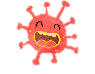 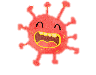 Dia 6 y 7 se siente mal y continua poniendo en riesgo en riego a todos los que se acercan a él
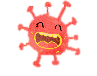 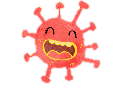 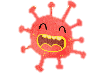 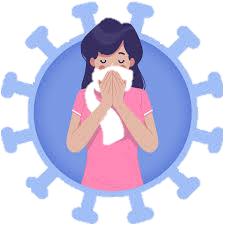 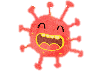 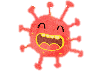 Dia 8 empieza a sospechar que tiene CORONAVIRUS
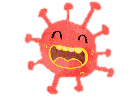 Continuamos en riesgo debemos seguir cuidándonos
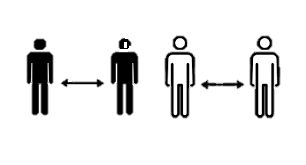 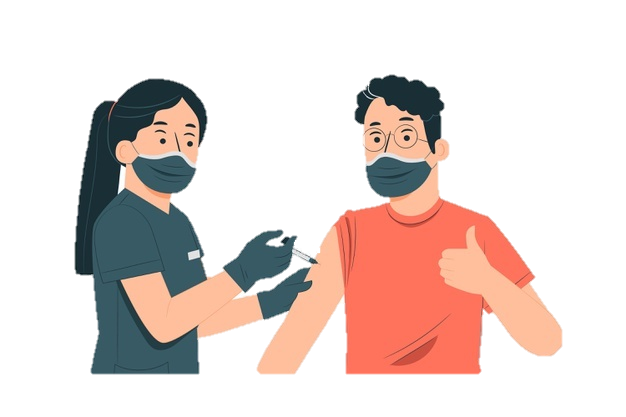 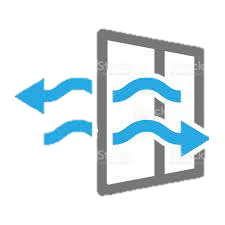 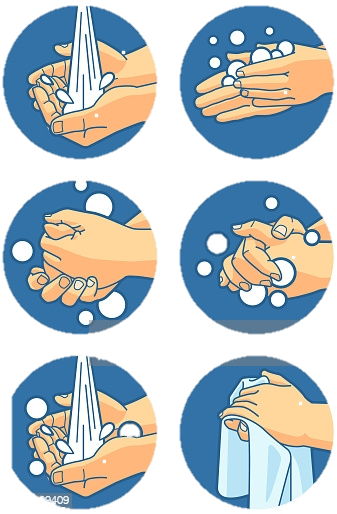 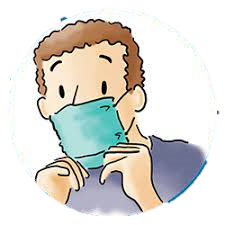 Cualquier duda será atendida por el GUSST, a través del Avantel: 3155605040, correo electrónico: seguridadysalud.scentral@inpec.gov.co